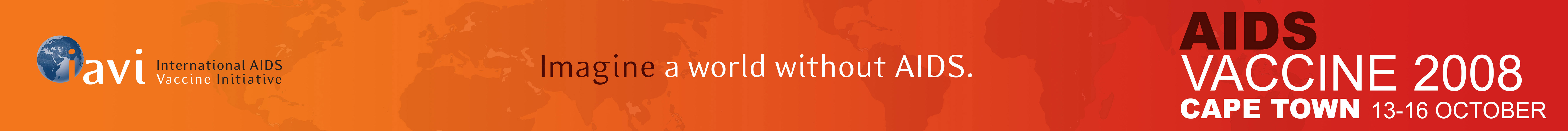 Intermittent PrEP regimens may be feasible for MSW in Coastal Kenya, but may not be suitable for a highly active minority. Recall based assessment of sexual risk behaviour and prospective appraisal of patterns of weekly behaviour will help in selecting appropriate research participants for prevention efficacy studies.
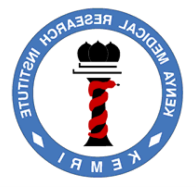 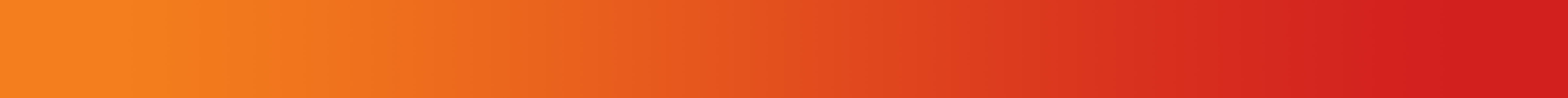 Measuring sex acts in male sex workers in Kenya: 
Intermittent Pre-Exposure Prophylaxis (PrEP) may be feasible
A. D. Smith,1 A. Muhaari 2 E. M. van der Elst 2 D. Kowuor,2 A.Davies,2 C Agwanda, 1 M. Price,3 F. Priddy,3 H. S. Okuku,2 S.M. Graham,4 E. J. Sanders  2, 5
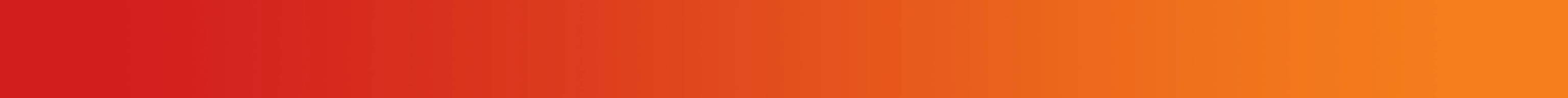 RESULTS
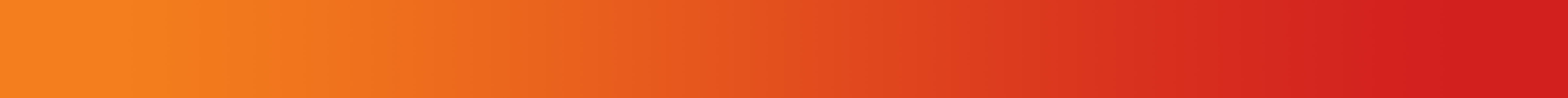 1). Department of Public Health & Primary Care, Old Road Campus, University of Oxford, Headington, Oxford, UK
2). Centre for Geographic Medicine Research-Coast, Kenya Medical Research Institute (KEMRI)-Kilifi, Box 230, Kilifi, Kenya;
3). International AIDS Vaccine Initiative, New York, USA
4). University of Washington, Box 359909, 325 Ninth Avenue, Seattle, WA, USA 
5). Centre for Clinical Vaccinology and Tropical Medicine, Oxford University, Oxford, UK
One or more sex act was reported in 459 (96.4%) of 476 follow up weeks. Participants reported a median of 3 different days of sexual activity per week (IQR 2-4), and median of 2 different days on which unprotected anal or vaginal sex occurred per week (IQR 1-3). 

In 1.5% (7/459) follow up weeks, unprotected oral, anal or vaginal sex occurred on more that five days of the week, and on 0.8% (4/459) unprotected anal or vaginal sex occurred on more that five days of the week.

Figure 2: Number of days on which sexual activity took place, per week (n = 476)
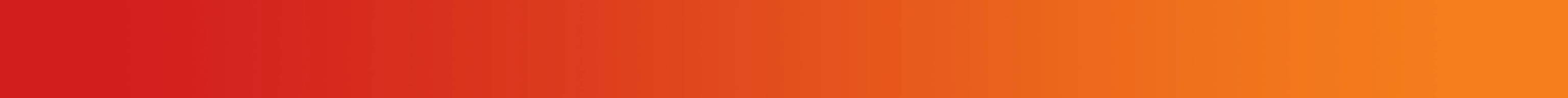 BACKGROUND
Intermittent PrEP (dosing, for example, twice weekly and within 2 hours of sex), has been proposed as a potentially effective and less costly alternative to daily PrEP. MSM sex workers (MSM-SW) in Mombasa have a high incidence of HIV-1 infection and may be an appropriate target group for PrEP. In recall based risk assessment, MSM-SW report high partner counts and frequent unprotected sex. Information about spacing of acts is needed to evaluate the feasibility of intermittent PrEP in this population.
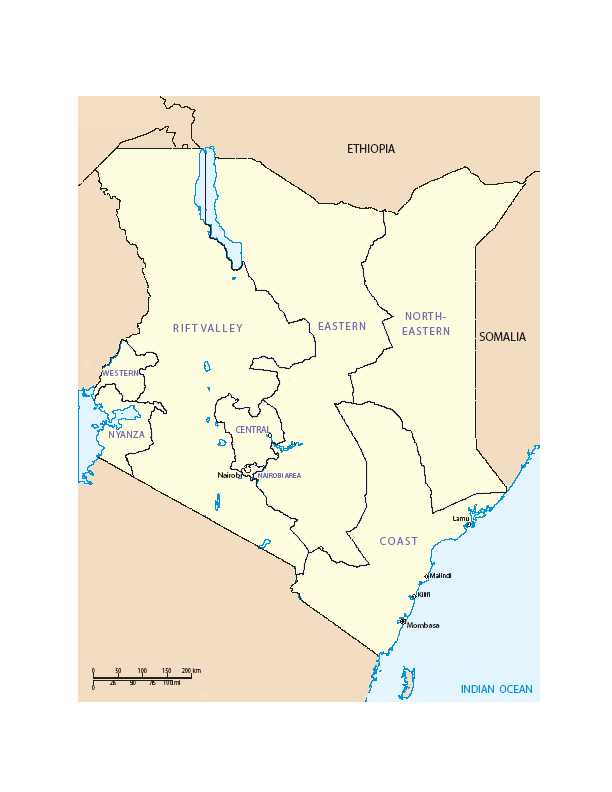 A open cohort of  high risk volunteers, including MSM-SW has been established in Kilifi, Coastal Kenya in 2005. Risk factors for HIV-1 infection include receptive anal intercourse and exclusively male partners in MSM-SW (Sanders, et al, AIDS 2007). Over 480 MSM-SW have been screened for HIV, and, currently, 150 HIV-negative MSM-SW are in follow up, of whom 60 men attend to monthly visits.
This corresponded to 3/81 (3.7%) participants who reported at least one week wherein unprotected anal or vaginal sex took place on more than 5 days or 6/81 (7.4%) participants if including unprotected oral sex over the six weeks of follow up. 

Participants recording over 5 days of sexual activity reported higher average number of paying partners (5.7 versus 2.8, p<0.001) and non-paying partners (1.0 versus 0.4, p=0.03) than other participants. 

A sexual encounter occurred at least once  on 47.0% of days of study follow up. On 64.6% sexually active days, only one sexual encounters were recorded, on 25.3% days two encounters, and on 10.0%  days three or more encountered were recorded.
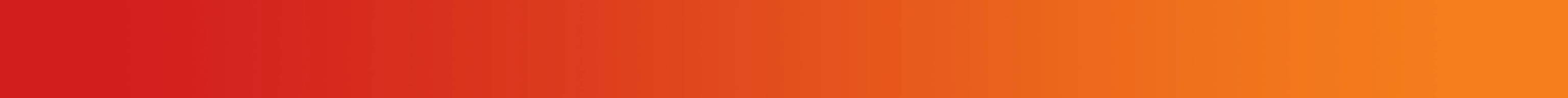 METHODS
Figure 1: Visual diary
81 MSW within an HIV-1 vaccine preparedness cohort study completed prospective sexual behaviour diaries. 

A visual sexual behaviour diary was developed and piloted (figure 1), capturing sexual acts, condom use, transaction and date and time of encounter. Participants underwent training on the use of the diary over a three week period, and reflected (anonymously) on the accuracy and honesty of responses at the end of the study. Aggregate diary data were validated against existing, recall based sexual behaviour data collections.

Diaries recorded the date of each round of anal, vaginal and oral sex over a six week period. Condom use and failure was recorded for each sex act. Each diary entry was reviewed and validated at the end of each week of follow up, accompanied by HIV risk reduction counselling and provision of condoms and water-based lubricants.
DISCUSSION
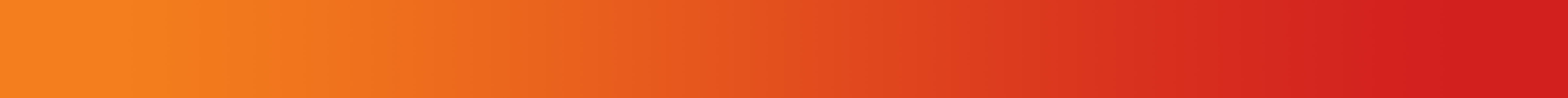 A feasibility study of intermittent PrEP is planned with 40-50 MSM-SW in Kilifi and Nairobi, supported by IAVI, in 2009.


Expected challenges include optimal timing  of PrEP administration, adherence to protocol, and retention of volunteers. Daily PrEP may be required for participants who are highly sexual active.

 The use of sexual diaries will be expanded to collect information on adherence  and drug sharing.


As PrEP has not been established as an effective HIV prevention intervention, the promotion  and use of condoms and lubricants will be closely monitored.
*
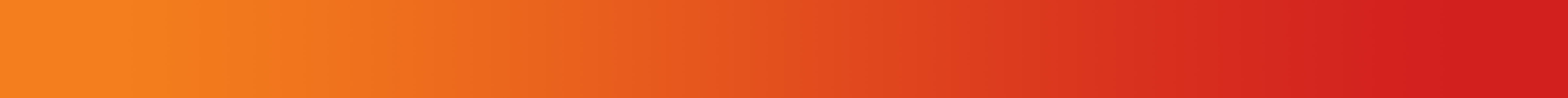 CONCLUSIONS
Figure 1 (right), a sample page of the pocket size diary which captured sexual behaviour. Sexual acts are depicted by joining the body part of the participant (mimi: symbols for hand, mouth, penis, anus) to body parts of sexual partner (yeye: symbols for hand, mouth, penis, anus and vagina). 
Multiple lines indicated repeated rounds of a sexual act. Condom use and breakage for each round was also indicated (see *).
Intermittent PrEP regimens may be feasible for MSW in Coastal Kenya, but may not be suitable for a highly active minority. Recall based assessment of sexual risk behaviour and prospective appraisal of patterns of weekly behaviour will help in selecting appropriate research participants for prevention efficacy studies.
REFERENCES
REFERENCES
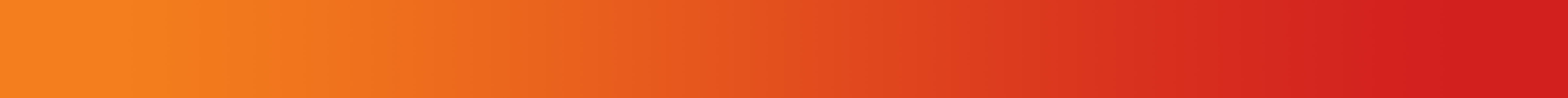 Sanders EJ, Graham SM, Okuku HS, et al. HIV-1 infection in high risk men who have sex with men in Mombasa, Kenya. AIDS 2007;21:2513-20.